Yenilenebilir enerji; tabiattaki döngü içinde  bir sonraki gün  
aynen mevcut  olabilen enerji olarak tanımlanabilir.
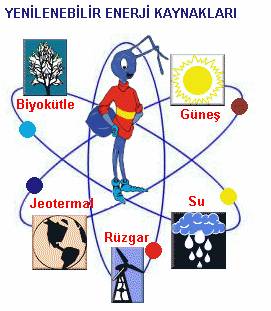 Hazırlayan : Yrd.Doç.Dr. Cuma ÇETİNER
YENİLENEBİLİER ENERJİ KAYNAK ÇEŞİTLERİ
1-Güneş enerjisi (Güneş ışınları)2- Hidrolik enerji (su enerjisi)3- Rüzgâr enerjisi (hava akımı)4- Jeotermal enerji (yer içi sıcak su ve sıcak kayalar)5- Hidrojen enerjisi (dünyanın temel taşı)6- Biomass enerji (enerji ormanları bitkiler ve hayvan atıkları)7- Ay çekim enerjisi (denizlerdeki gel git olayı)8- Okyanuslardaki akıntı enerjisi
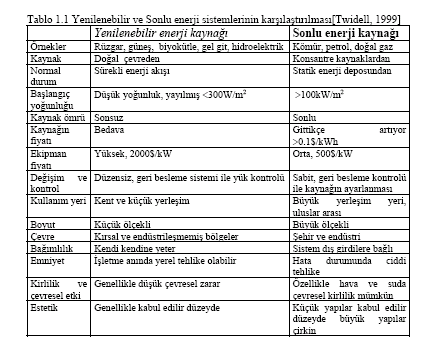 Yenilenemeyen (fosil kökenli) Enerji kaynakları
Taşkömürü,Linyit, Petrol, Doğalgaz ve 
Rayoaktif mineraller(Uranyum,Toryum vb.)
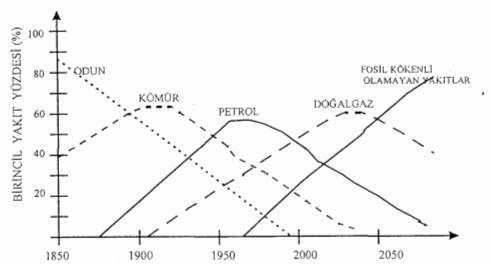 Yenilenemeyen (fosil kökenli) enerji kaynaklarının
 tahmin edilen ömürleri
Fosil kaynaklı enerjiler tükenebilir ve ve canlılara verebilir. Petrol kömür yandığında karbondioksit , Sülfür dioksit, metan, hidrokarbon ve colorofloracarbon gibi gazlar sera etkisine neden olmaktadır. Bu gazlar güneşten gelen sıcak havayı dünyada hapis ederek dünyanın ısınmasına sebep oluyor. Buna küresel (dünya çapında) ısınma denilmektedir.
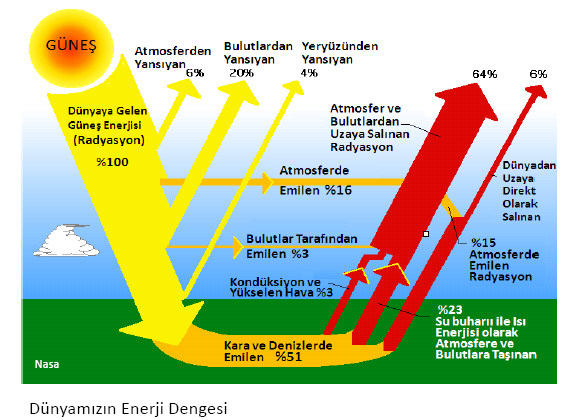 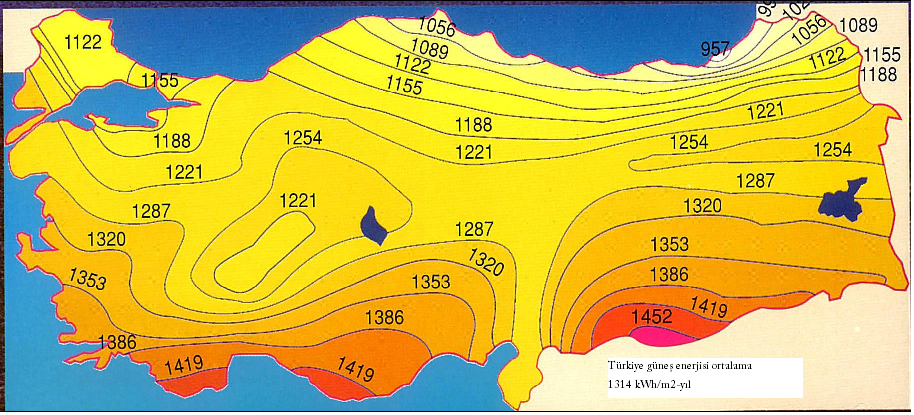 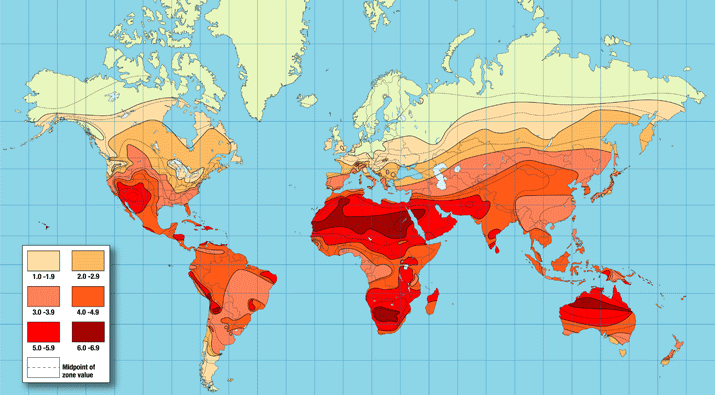 GÜNEŞ ENERJİSİNDEN YARARLANMA ALANLARI
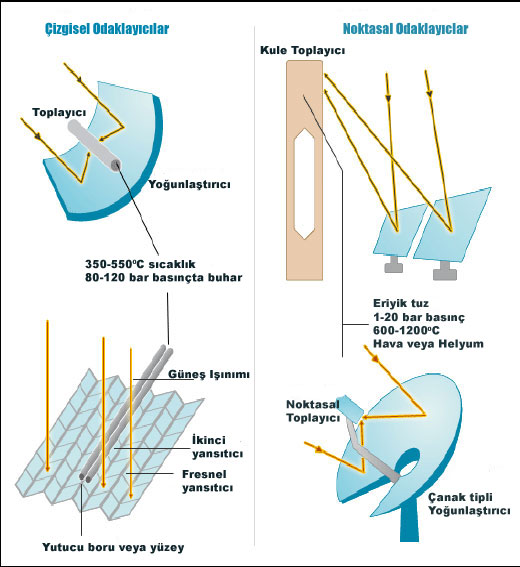 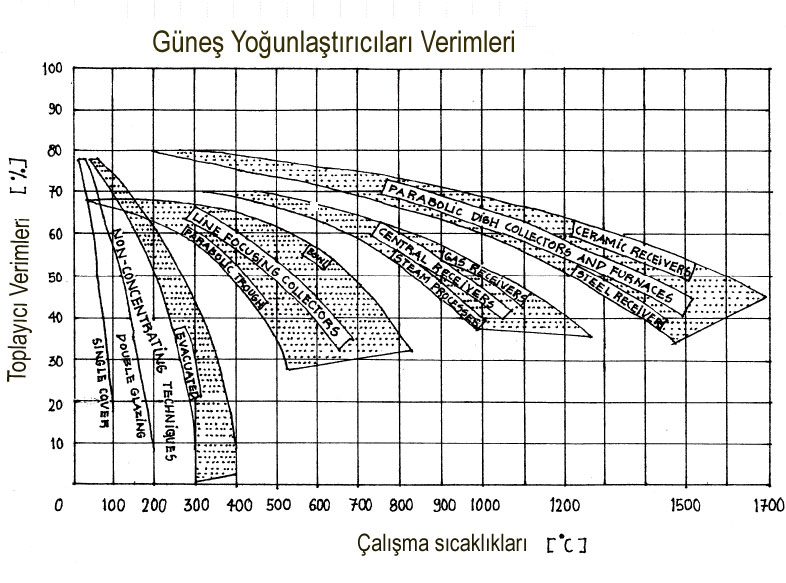 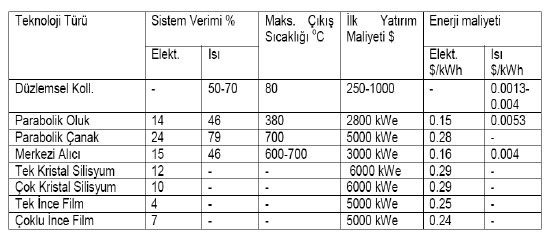 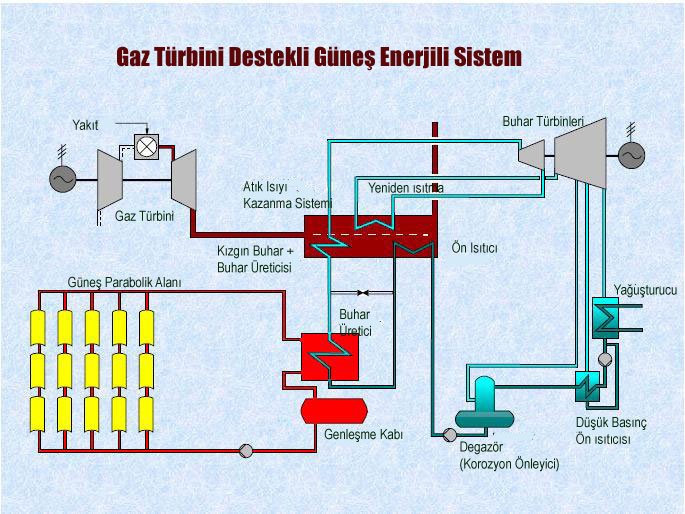 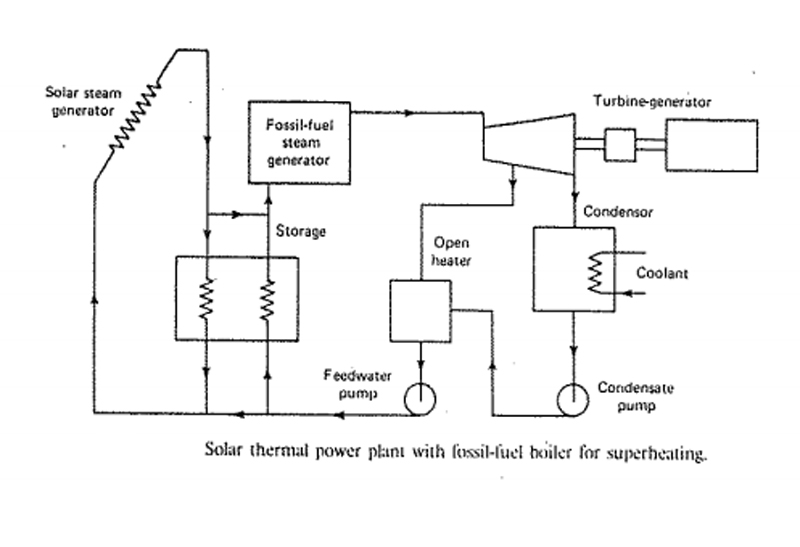 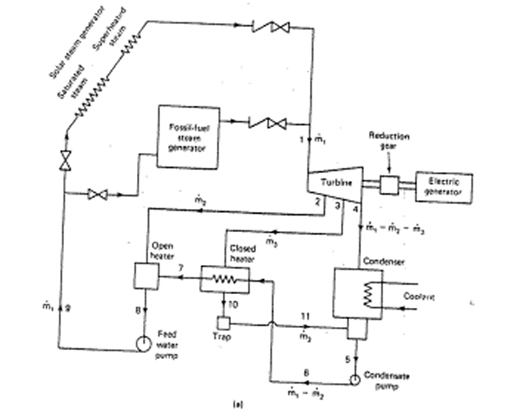 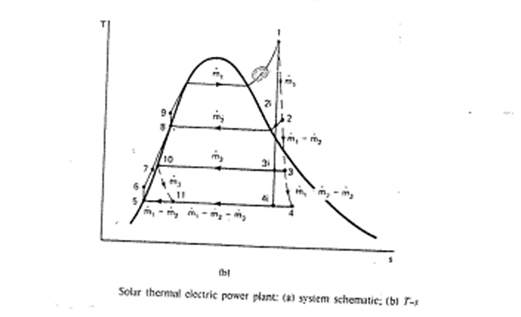 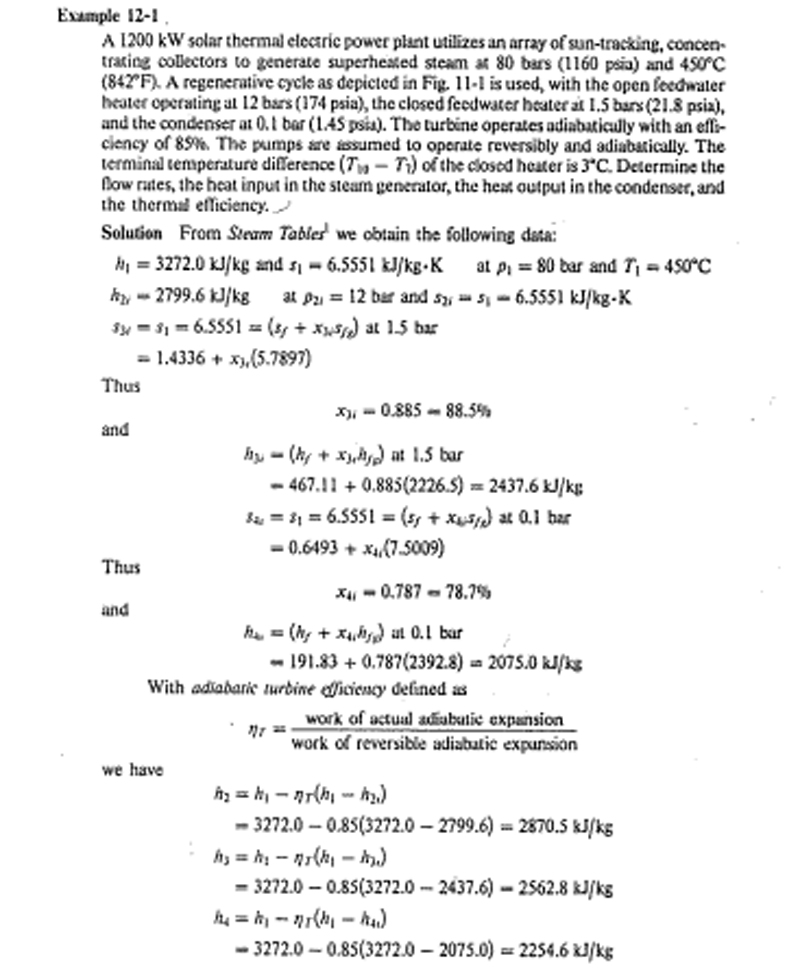 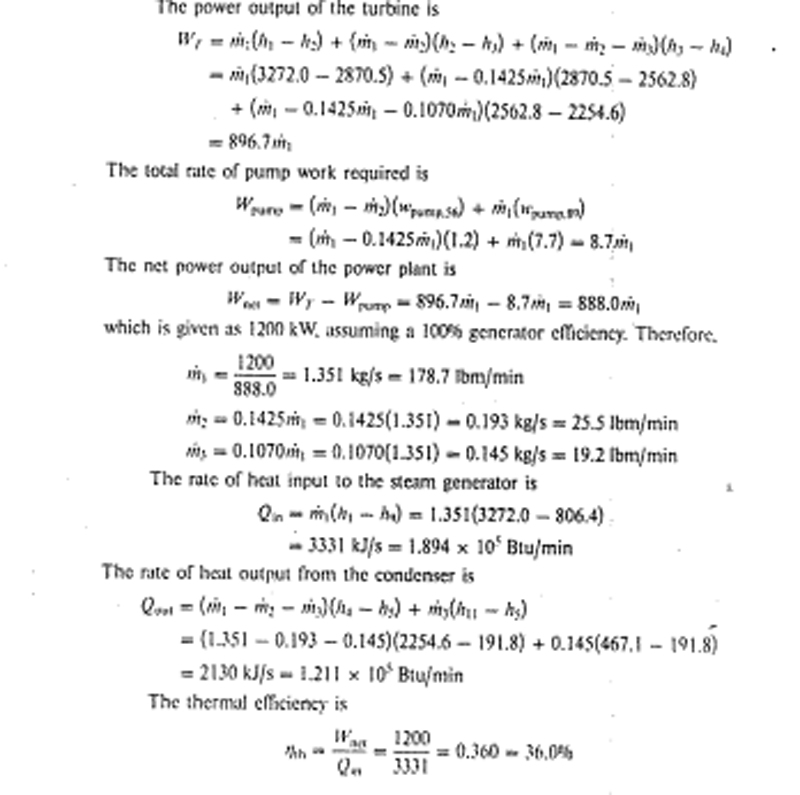 Güneş enerjili absorbsiyonlu soğutma sistemi
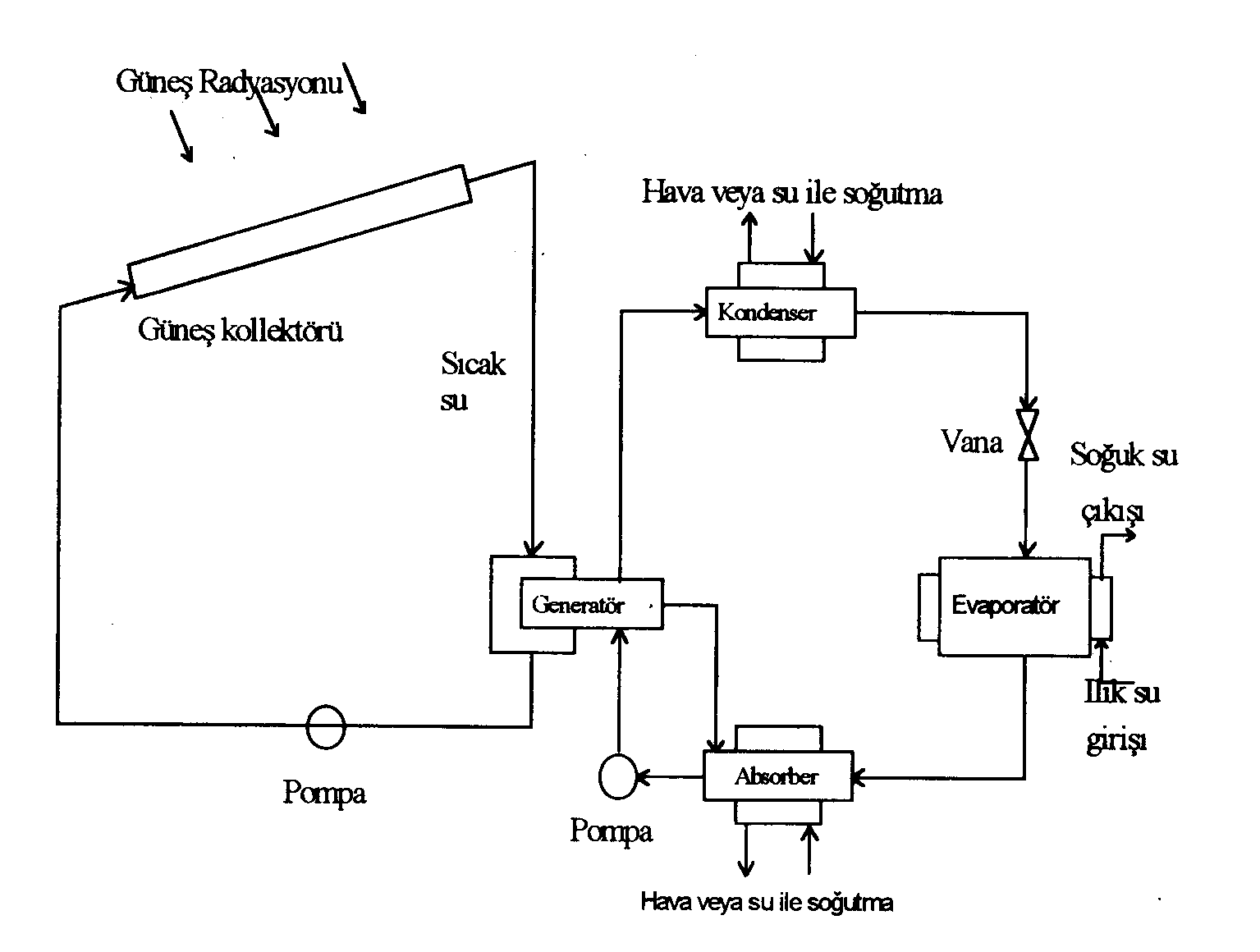